Termelési folyamatok folytonossága
Termelés-folytonosság biztosítását célzó operációs kockázatkezelési modellek alkalmazása a termelési szektorban
Pécsi Richárd
CMC jelölt
Működési kockázatok kezelése
Működési kockáztok menedzsmentje 2007-2008-ben Basel II. kockázatkezelési és tőkeallokációs keretrendszer keretein belül a pénzügyi szektorban dinamikus fejlődésnek indult.
A pénzintézeti szektor nem volt felkészülve a különböző kockázatkezelési módszerekkel.
A hazai jogszabályi környezet által előírt kötelezettségek megtartása jelentős innovációs lehetőséget jelentett a tanácsadó cégek számára.
Működési kockázatok kezelése
A tanácsadó cégek a projektek nyomásainak hatására hiánypótló kompetenciára és tapasztalatra tettek szert, valamint jelentős fejlődés következett a támogató IT rendszerek fejlesztési piacán is.
A pénzintézeti szektor a hiányzó kompetenciákon túl jelentős kapacitásokat is igénybe vett az egyre nagyobb üzleti eredményeket elérő tanácsadó cégekről.
Működési kockázatok kezelése
A kockázatkezelési rendszerek bevezetését követően a pénzintézeti szektorban elindult a rendszerek fenntartását biztosító belső szervezeti egységek kialakítása
A tanácsadói piac számára újabb innovációs lépés lehetősége nyílik meg ugyanis a jól kidolgozott módszertanok, támogató rendszerek és tanácsadói kompetenciák számára új piac keresése vált szükségessé.
Működési kockázatok kezelése
Új piacok szempontjából lehetséges iparág a termelési szektor
A  termelésfolytonosság menedzsment egy lehetséges működési kockázatokat kezelő megoldáscsomag, amely fő célja a folyamatokat támogató erőforrások rendelkezésre állásásnak elvesztése esetén kialakuló krízishelyzetre történő lehetséges válaszlépések feltárása, fejlesztése
Termelési folyamatok folytonossága
Támogató erőforrások és termelési folyamatok függőségeinek feltérképezése
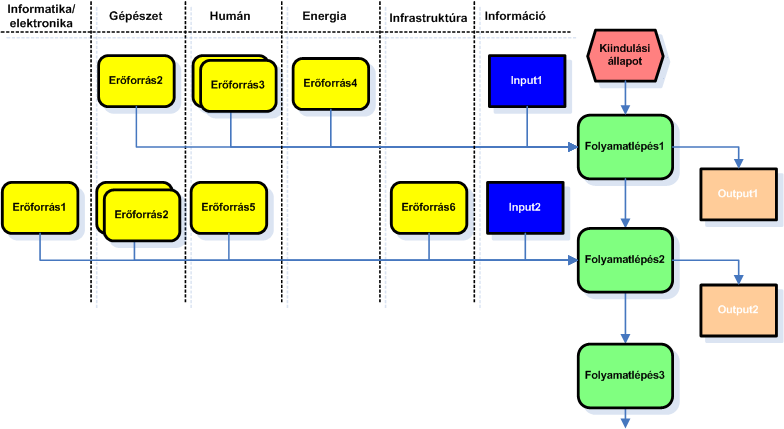 Termelési folyamatok folytonossága
Erőforrások és a fenyegető tényezők kapcsolatai
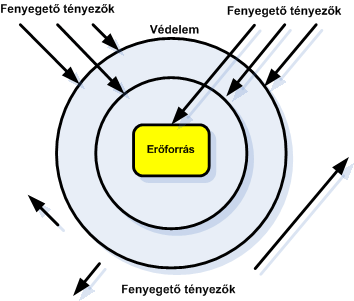 Termelési folyamatok folytonossága
Diszkrét esemény alapú modellezés
A kockázati faktorok a fenyegetettségek és azok meghatározott elemekre (erőforrásokra) vonatkoztatott bekövetkezési valószínűsége (fenyegetettség-elem párosok), valamint a fenyegetettségek lehetséges működési hatásai (jellemző kárértékek) meghatározása alapján származtathatók.

Milyen mértékben van hatással a termelésre az egyes erőforrások részleges vagy teljes kiesése?
Termelési folyamatok folytonossága
Gyártás alapú modellezés
Adott erőforrás kiesésének hatását átlagosan milyen mértékben enyhítik a folyamatokban lévő áthidaló kapacitások? Ez alapján differenciálni lehet az erőforrásokat aszerint, hogy mennyire vannak a folyamat „végén”. 
Adott erőforrás kiesése mely terméktípusok gyártásában okoz zavart?  Ez alapján differenciálni lehet az erőforrásokat a tőlük függő termékfajták szerint.
Adott erőforrás kiesése milyen mértékben okoz zavart a gyártásban?  Ez alapján differenciálni lehet az erőforrásokat aszerint, hogy „mennyire párhuzamosítottak” illetve mennyire „túlbiztosítottak” azok a termelési folyamatok, amelyekben az erőforrás részt vesz.
Termelési folyamatok folytonossága
Erőforrások termelésben vett fontosságának meghatározása
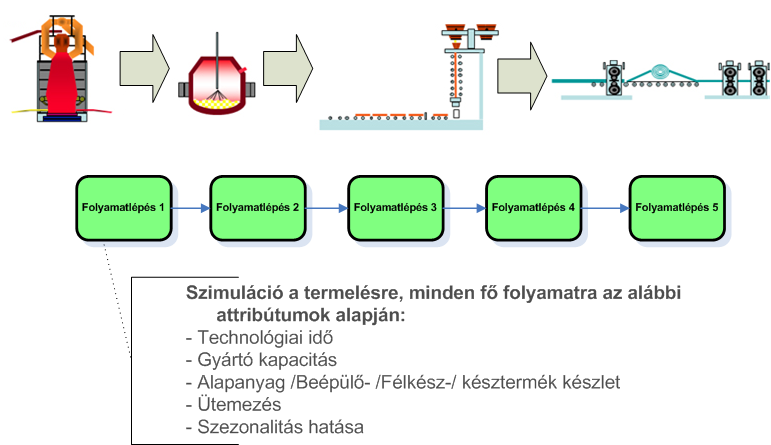 Termelési folyamatok folytonossága
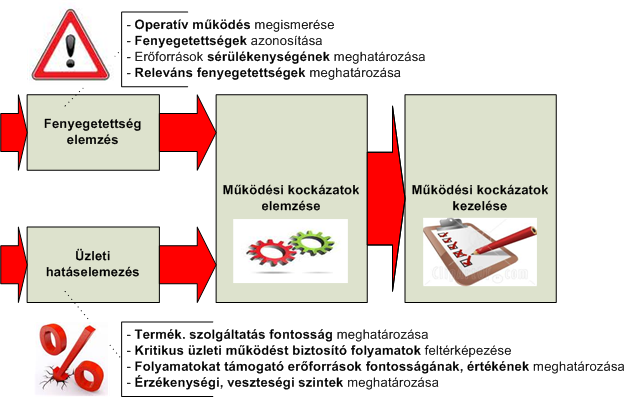 Termelési folyamatok folytonossága
Üzleti hatások elemzése
Termelési kulcsteljesítmény mutatók számbavétele
Elviselhető maximális állásidők meghatározása
Kritikus termelési folyamatok feltérképezése,
Folyamatstruktúra meghatározása, 
A folyamatok támogatását biztosító erőforrások meghatározása,
Termelési folyam szimulációja
Fenyegetettségek elemzése
Üzemi környezet vizsgálata
Erőforrások  megbízhatóságának elemzése
Működés-folytonosságot fenntartó kontroll intézkedések hatékonyságának elemzése
Tartalék képzés,
Védelem szervezés,
Helyettesítő, alternatív működési lehetőségek
Termelési folyamatok folytonossága
Kockázatelemzés
Strukturált leltár készítése > erőforrások, folyamatok, termelési képességek kapcsolatainak elemzése 
Kockázati szintek meghatározása, fenyegetettség-elem párosok valamint a kapcsolódó üzleti hatások összevetése
Kockázati kategóriák meghatározása, érintettség, fenyegető tényezők bekövetkezése alapján
Kockázati faktorok számbavétele, minősítése, kockázati térkép összeállítása
Kockázatkezelési terv összeállítása
Intézkedés csomagok meghatározása
Megtérülés, erőforrásigény/kockázatcsökkentő hatás vizsgálata
Kockázatcsökkentő akcióterv összeállítása
Időhorizontok
Felelősök, feladatok
Költségek, stb.
Termelési folyamatok folytonossága
Folytonosság tervezés, mint kockázatcsökkentő intézkedéscsomag a rendszerek rendelkezésre állásának elvesztésére, mint lehetséges alapfenyegetettségre.
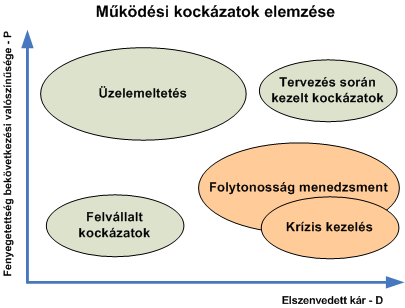 - Alternatív működési lehetőségek kidolgozása
- Erőforrás gazdálkodás tervezés
- Erőforrások helyreállításának tervezése
Termelési folyamatok folytonossága
Alternatív működési lehetőségek kidolgozása
Folyamatokban rejlő lehetőségek feltárása,
Szükséghelyzeti erőforrások számbavétele
Alternatív működési szabályok kidolgozása
Erőforrás gazdálkodás tervezés
Tartalék eszköz képzés, optimálás
Rendszerelemek közötti rugalmasságok feltárása, prioritások figyelembe vétele
Támogatói szerződések
Erőforrások helyreállításának tervezése
Cselekvési tervek kidolgozása
Dedikált tartalék eszköz képzés
Támogatói szerződések
Projekt lehetséges hatóköre
Folyamatok – üzleti funkciók szerinti fókusz
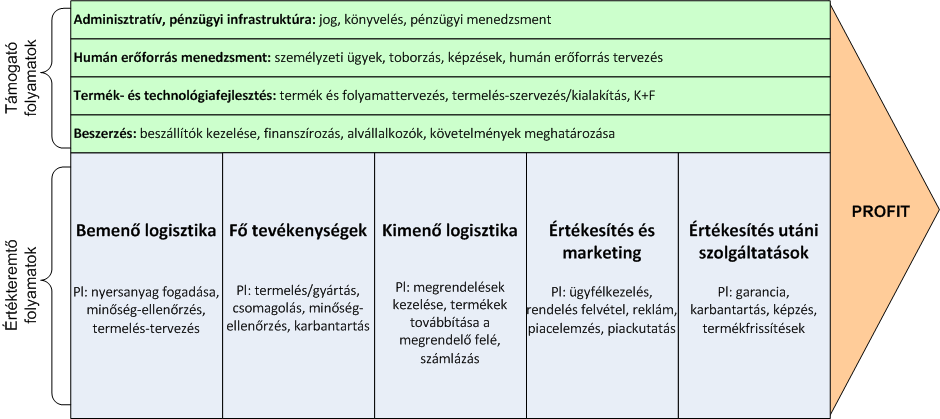 Forrás: Porter értéklánc modell
Projekt lehetséges hatóköre
Erőforrások szerinti fókusz
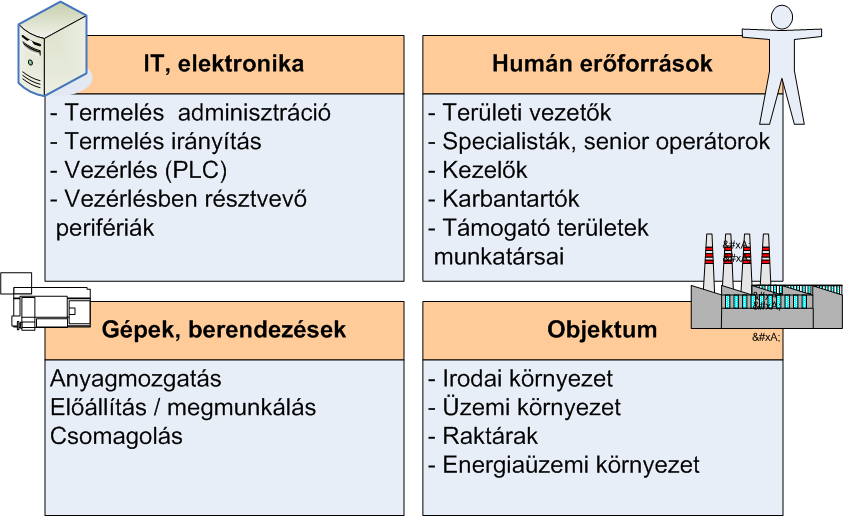 Projekt lehetséges hatóköre
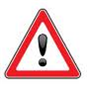 Fenyegetettségek szerinti fókusz 
Természeti katasztrófák
Ipari katasztrófák
Környezeti fenyegetettségek
Külső szolgáltatótól való függés
Humán és szervezeti fenyegetettségek
Berendezések meghibásodása, elöregedése
Technológiai hibából fakadó fenyegetettségek
Minőségi nem megfelelésből fakadó fenyegetettség

Hivatkozott szabványok
   (BS25999, ISO 27001, ISO 13335, ISO27005, 
    BS ISO/IEC 27031:2011, OHSAS 18001)
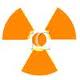 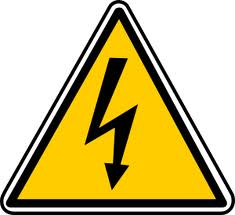 Várható eredmények
Teljes termelési / ellátási lánc terület felölelő Strukturált leltár, amely tartalmazza a erőforrások, folyamatok, lényegi képességek kapcsolatait, függőségeit
Kockázati térkép, amely megmutatja a teljes működésre leselkedő nem kívánt események valószínűségeit és a termelésre gyakorolt hatásait, valamint az egyes faktorok egymáshoz viszonyított fontosságait
Cselekvési tervek a kialakult nem kívánt események kezelésére incidens jellegű eseményektől a katasztrofális hatású eseményekig 
Szabályozási keretrendszer a folyamatos működtetés biztosítására (szoftveres támogatással)
További eredmények
Információk állnak rendelkezésre a karbantartás-tervezéshez szükséges erőforrások és időrések tekintetében
A strukturált leltár alapján lehetőség nyílik a tartalékeszközök készletszintjének normalizálására
A kockázatkezelési intézkedéscsomag információkkal szolgál a mesterterv elkészítéséhez
Tanácsadói szerepvállalás
Kompetencia
IT Biztonság
Kockázat menedzsment
Termelés menedzsment
IT rendszerek, megoldások
Kapacitás
Rugalmasan kezelhető projektstáb
FTE
Külső szem
Új szemléletmód
Tapasztalat
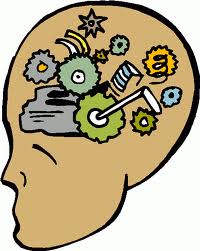 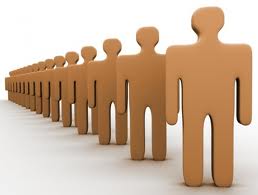 Köszönöm a figyelmet!